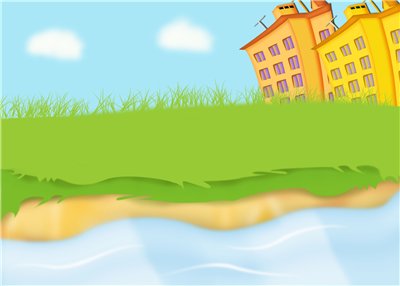 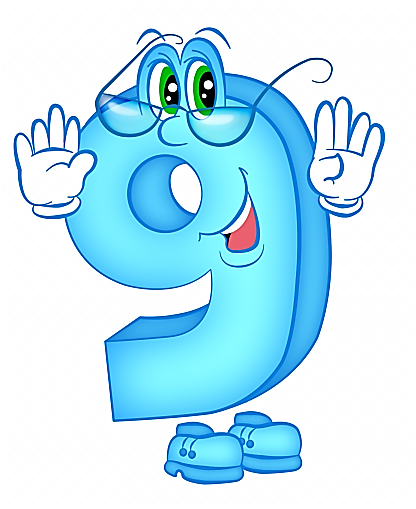 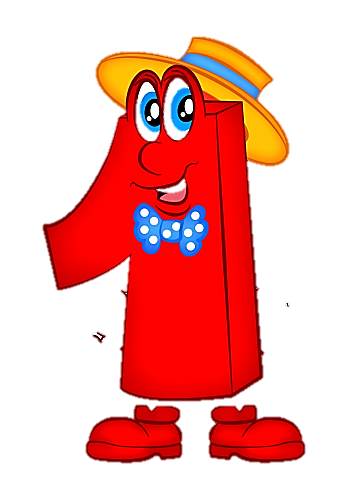 Дидактическая  игра
«НАЙДИ  СОСЕДЕЙ»
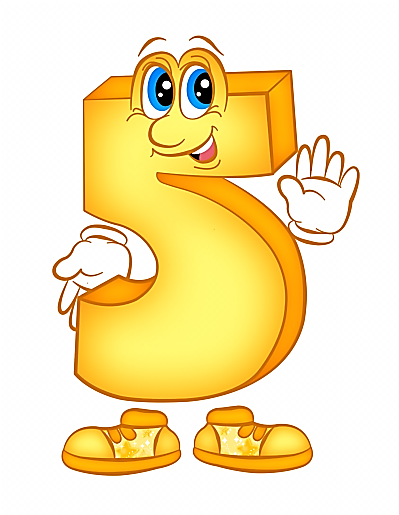 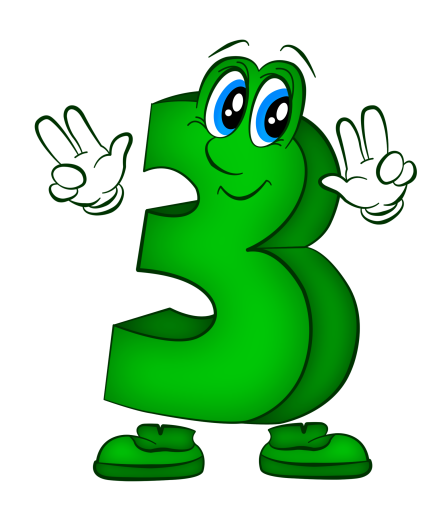 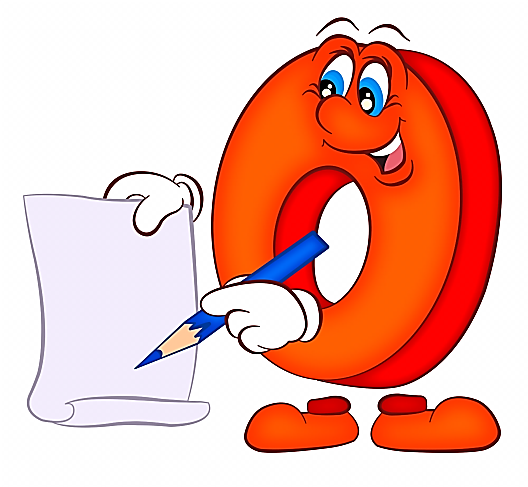 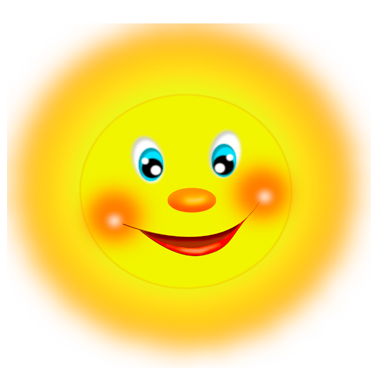 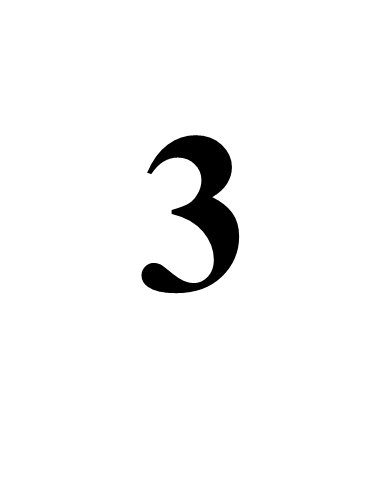 4
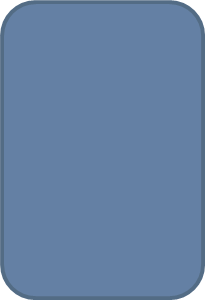 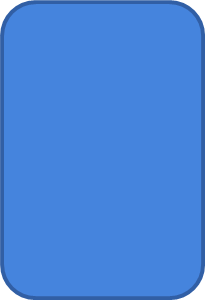 5
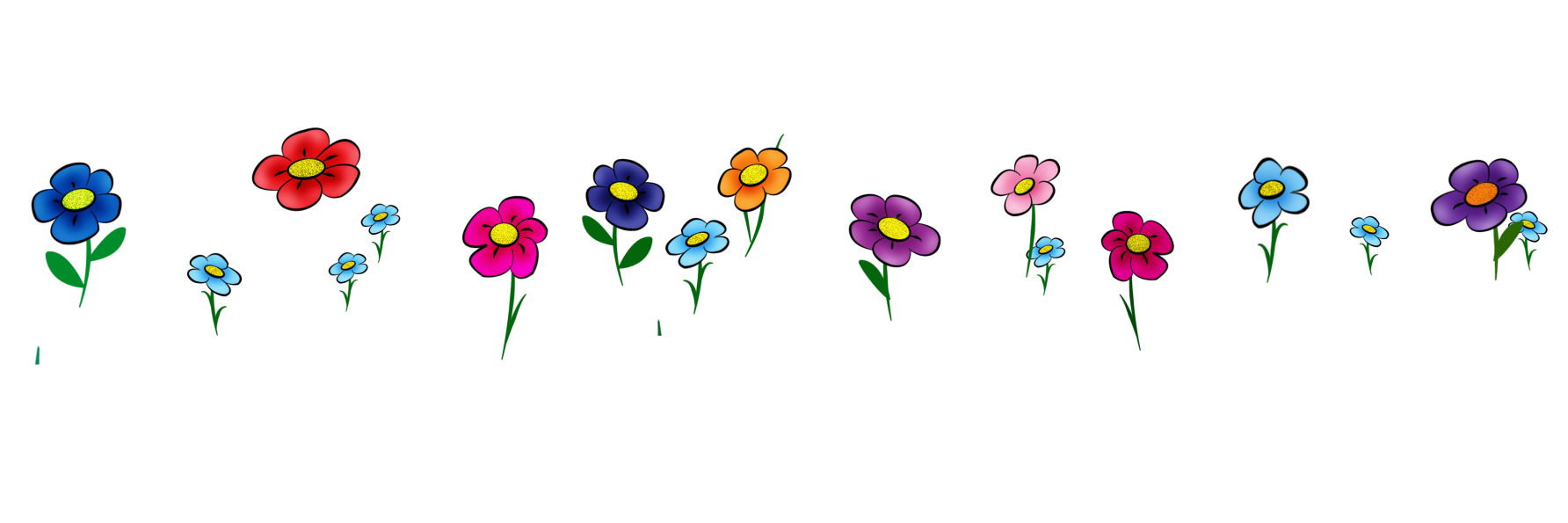 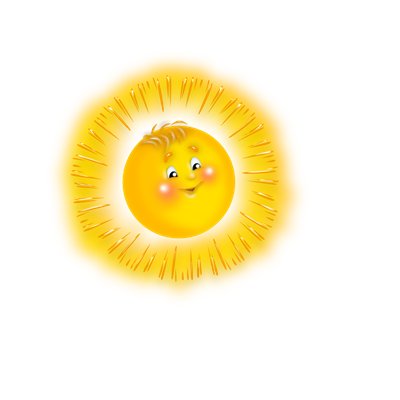 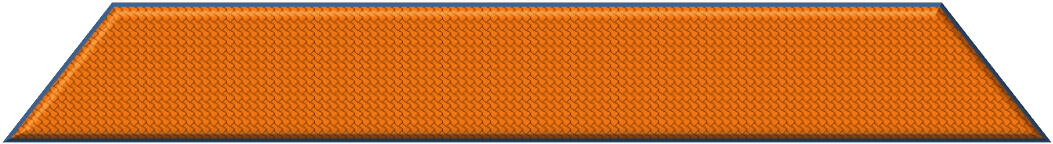 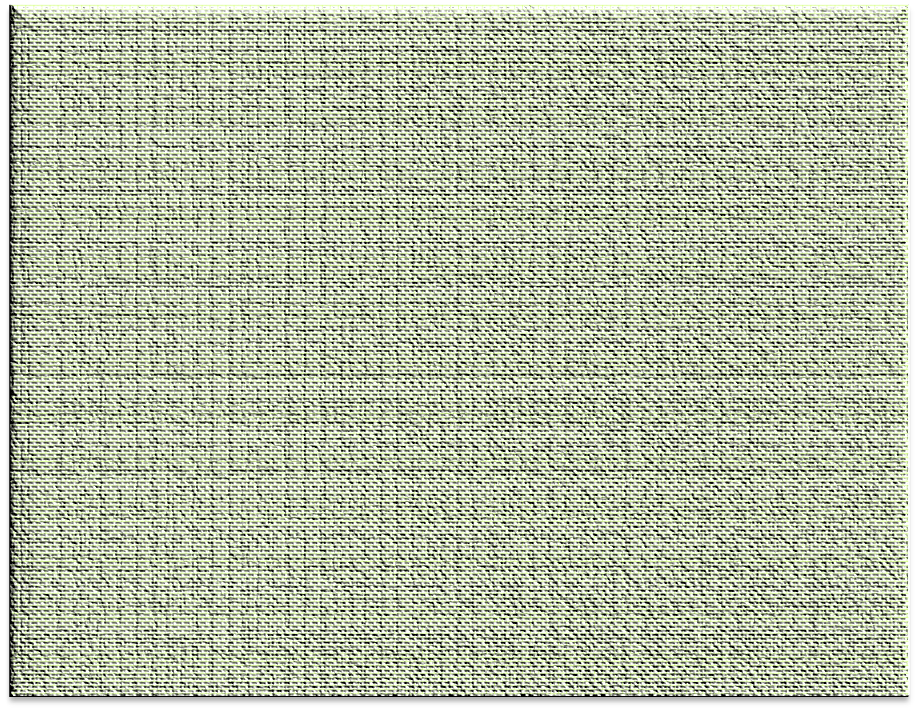 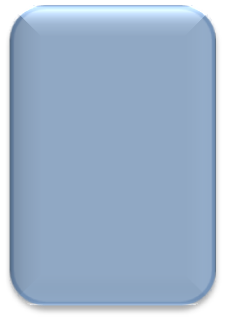 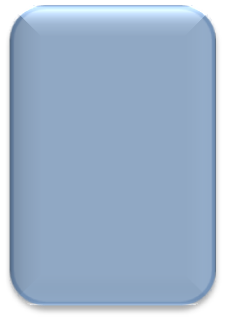 6
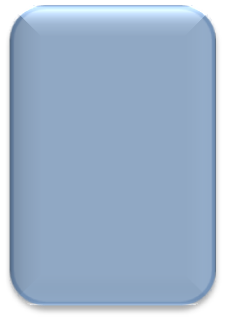 8
7
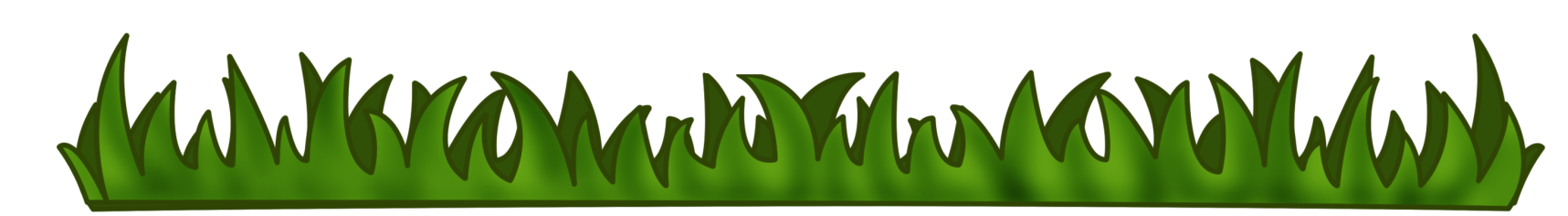 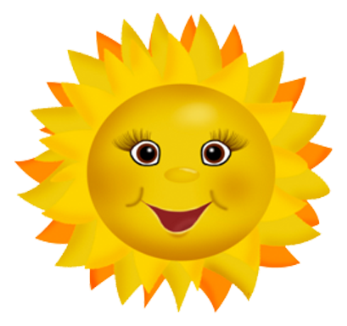 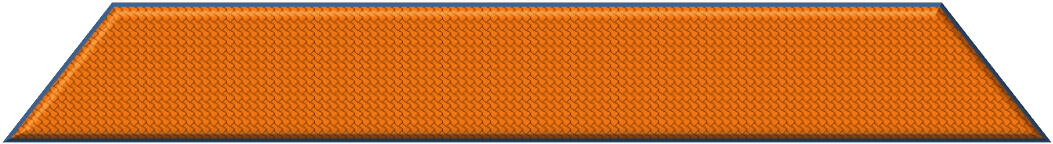 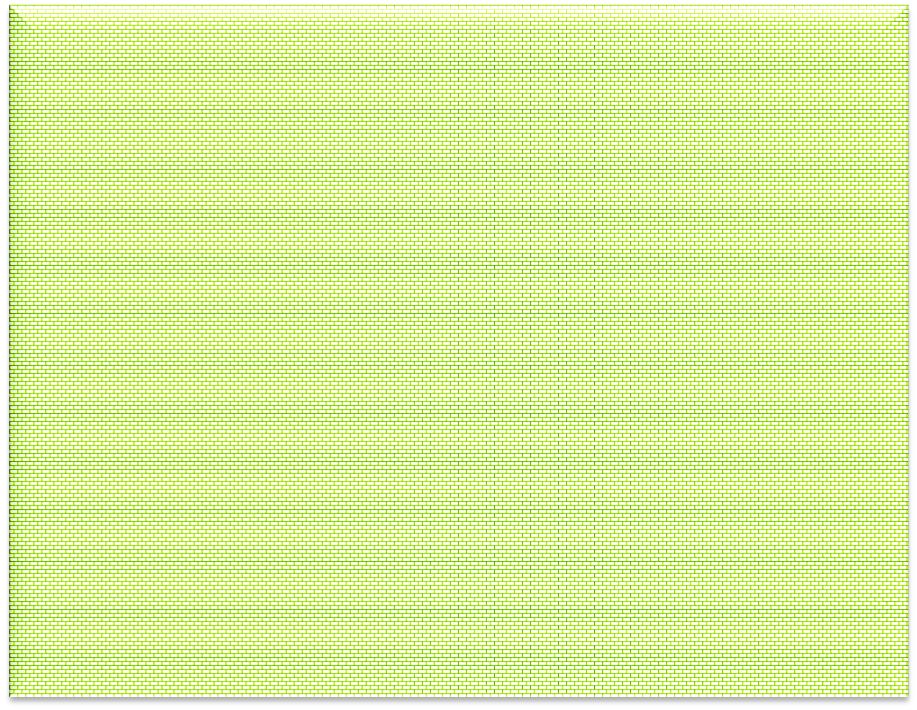 2
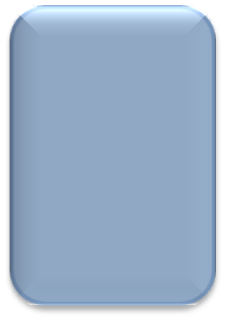 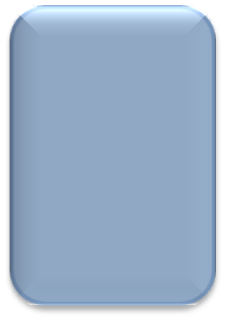 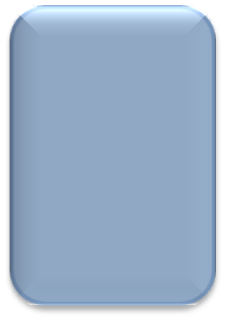 3
1
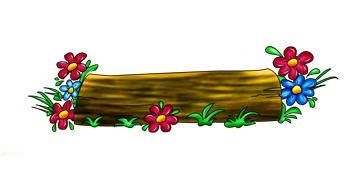 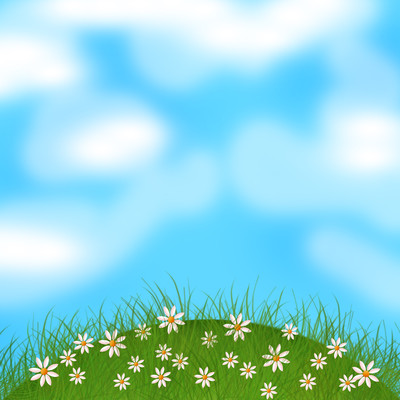 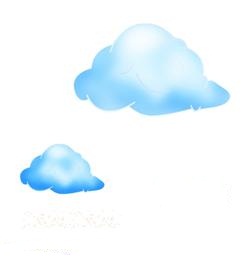 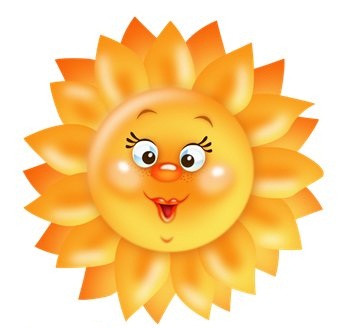 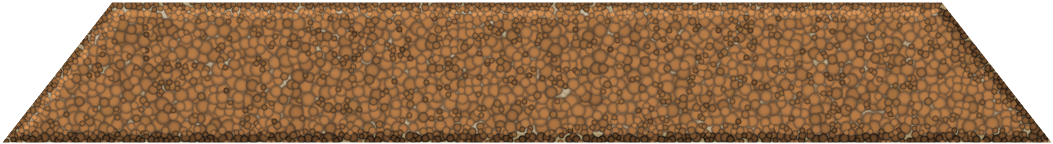 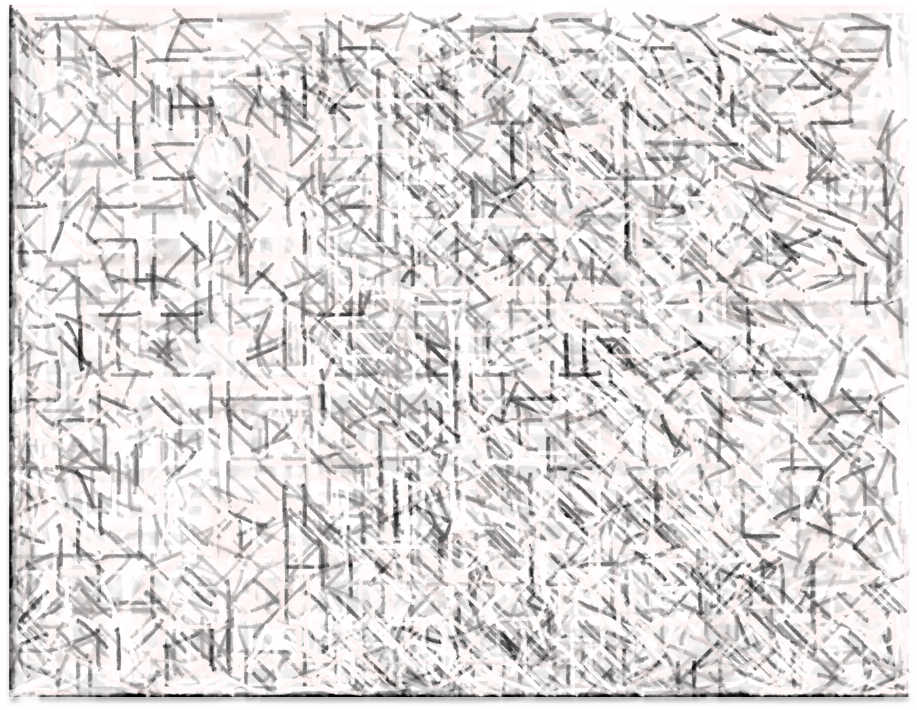 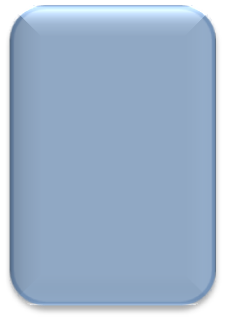 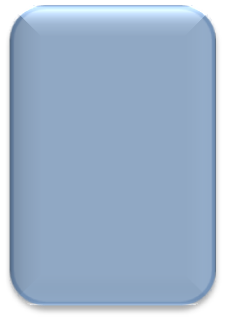 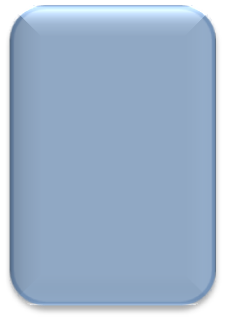 8
9
10
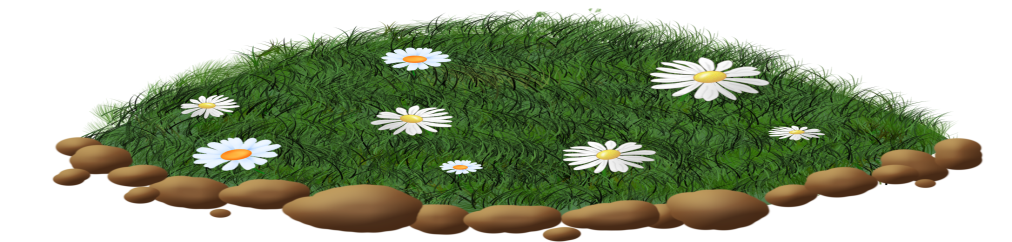 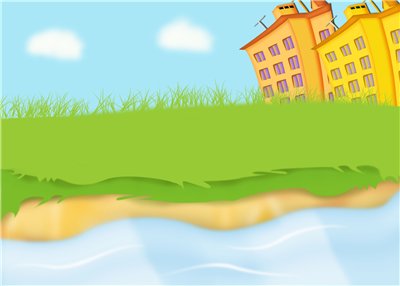 Презентацию подготовила
Галанскова Н.Е.
воспитатель МАДОУ № 11 «Ромашка»
Презентация опубликована на сайте - viki.rdf.ru